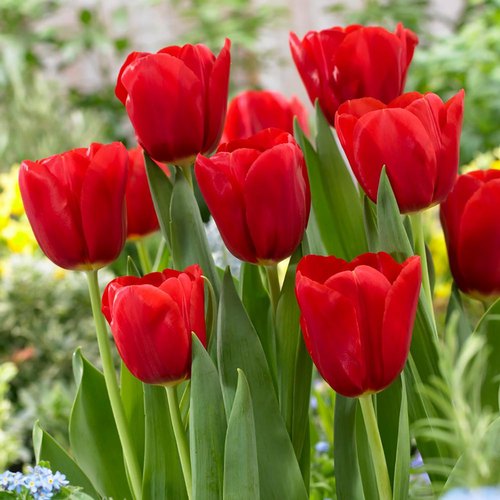 السلام عليكم ورحمة الله
اهلا سهلا
تعريف الأستاذ : 
محمد مجيب الرحمن
الأستاذ المساعد
المدرسة المجددية الإسلا مية (العالم)
برى بارى – كالياكوير –غازى فور-
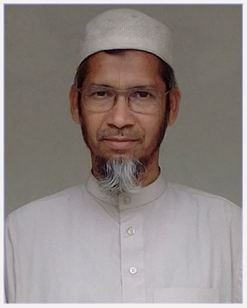 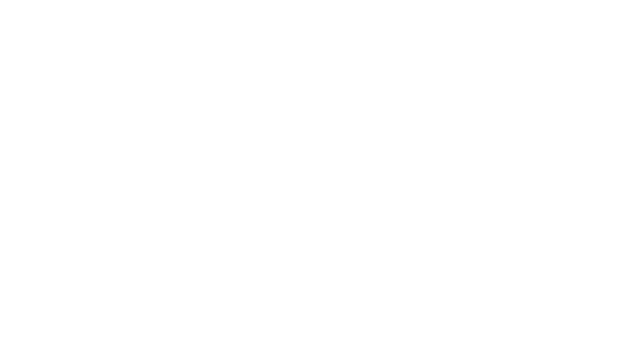 عنوان الدرس

الصف  العالم

قواعد اللغة العربية
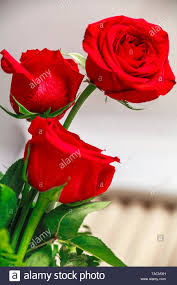 عنوان الدرس

الصف العاشروالعالم

الورقة الثانية للأدب العربي
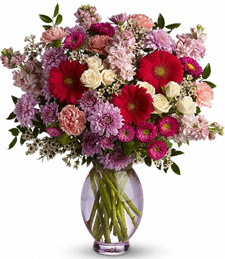 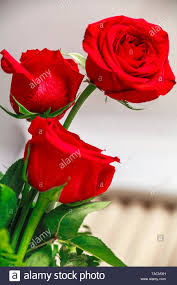 اعلان الدرس


    علامة باب   افعال
النتائج من الدرس :      

يستطيع الطلاب بعد انتهاء هذا الدرس : 

ان يبينوا    معني   الباب
 
ان يقولوا   معرفة أو علامة باب   افعال
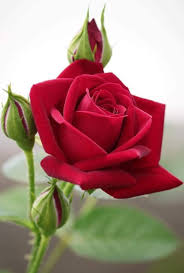 علامة باب   افعال هي : 

  ألهمزة قبل الفاء- 

مثل :

  أكرم- أذهب- مكرم- أفعل -يقبل

(  كرم-ذهب-فعل-قبل-)
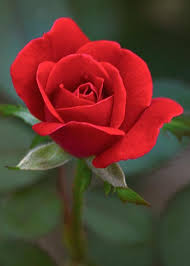 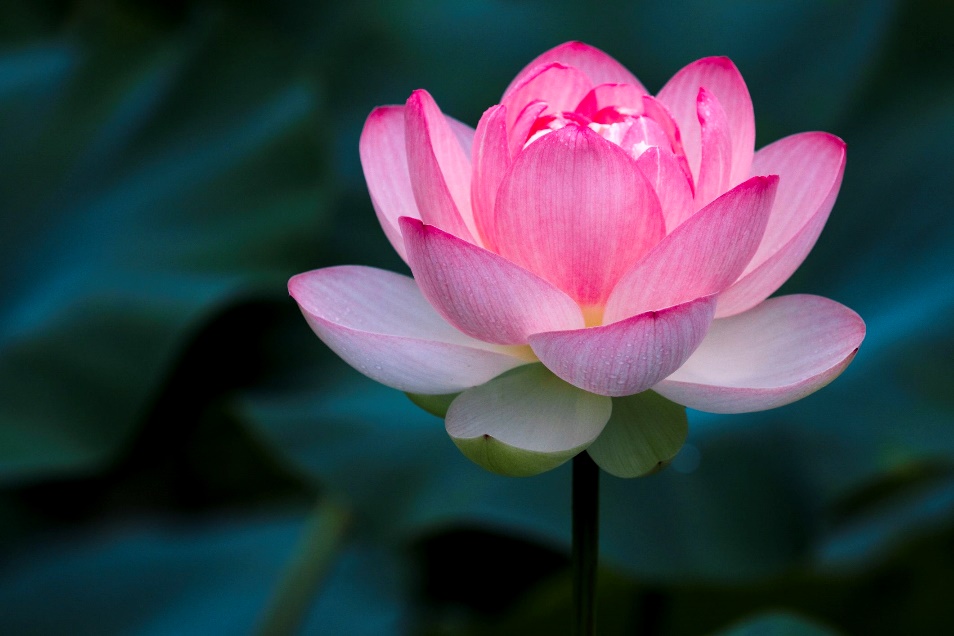 الى اللقاء

السلام عليكم ورحمة الله